CONGRESS
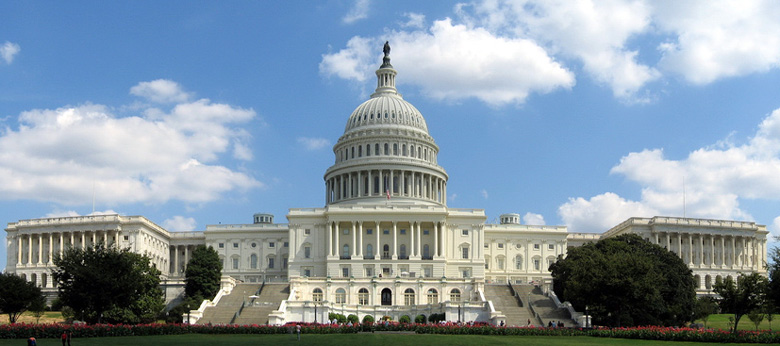 Which House is which?
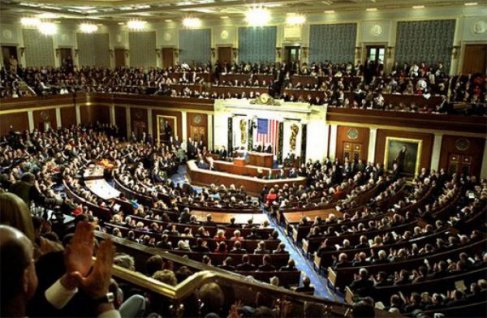 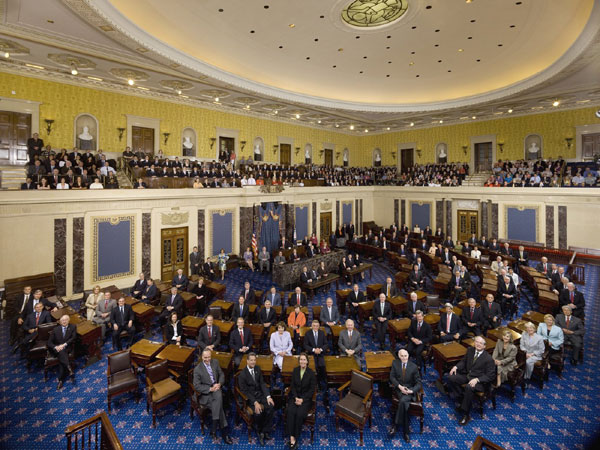 Your Senators
Kirsten Gillibrand
Charles “Chuck” Schumer
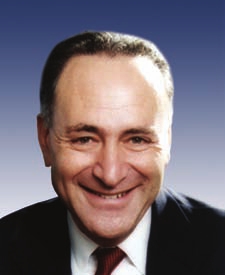 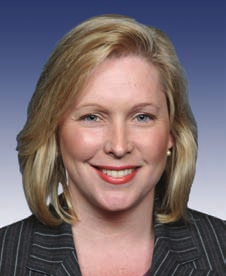 Your Representative
Tom Suozzi
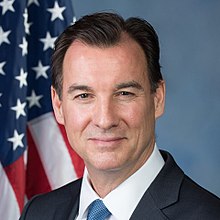 Apportionment for 109th Congress (2013-14)
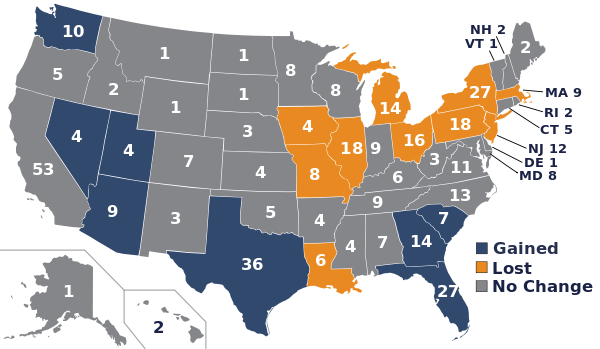 Reapportionment
Process of determining how many representatives each state receives.  Takes place every 10 years after a CENSUS is conducted
Redistricting
Process of redrawing Congressional Districts every ten years to take into account population shifts and changes
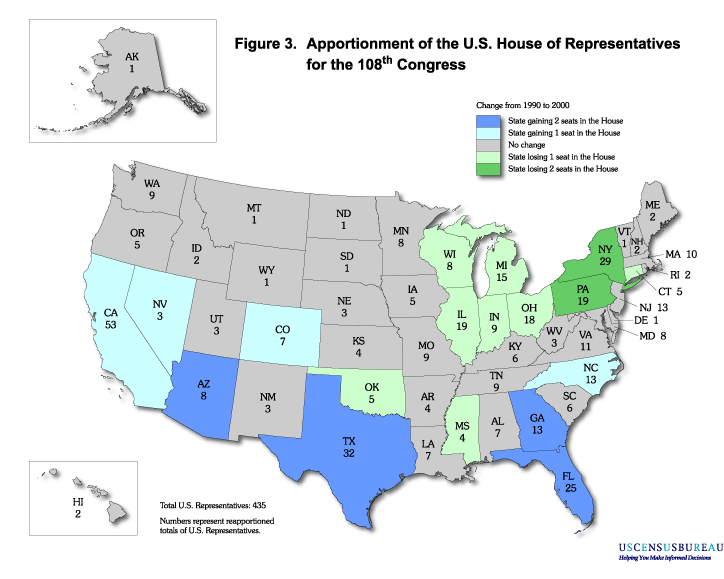 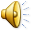 Congressional Districts as a Result of 2010 Census (2013-2022)
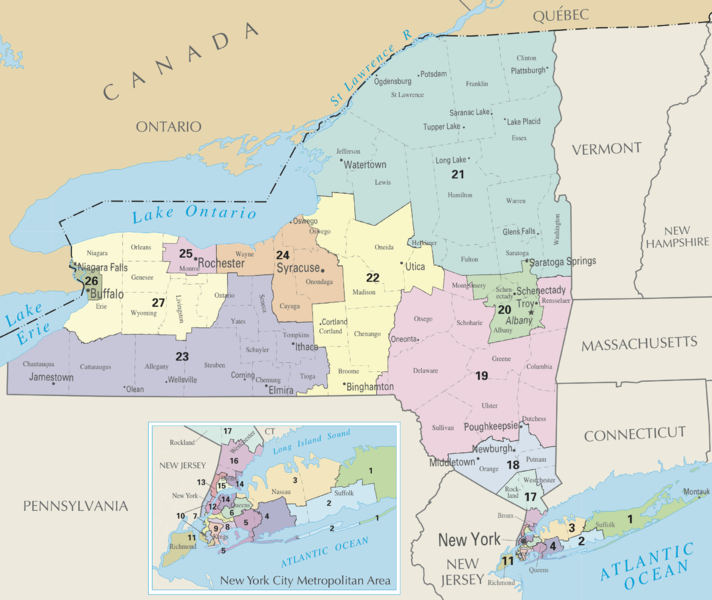 Congressional Districts as a Result of 2000 Census (2003-2012)
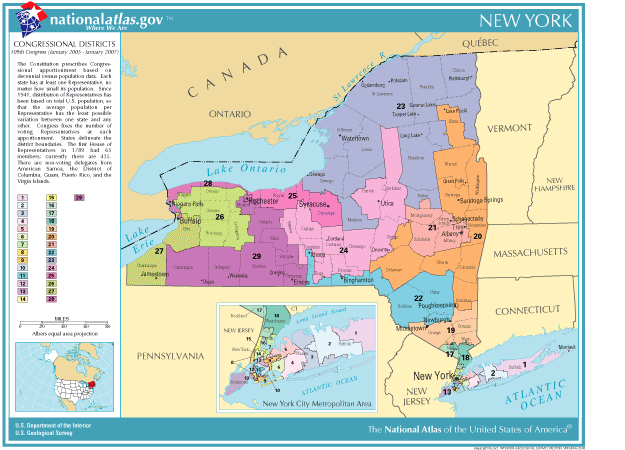 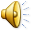 New York's Congressmen
H.W. find the following info
1.  House of Reps – speaker of the house, majority leader, majority whip, minority leader, minority whip
2. Senate – majority leader, minority leader, President Pro-tempore.
Homework
Define:  Gerrymander
Explain the Supreme Court’s decision in the case Shaw v. Hunt (1996).
X=5,000 Residentseach district should have 30,000 residents
X       X                X                             XX X   X
x
XX              X         X                         XXX                  XX

X          X                   X                X                            X
      X               X                   X                               XXX
            X                                            X
10 Years later  X=5,000 Residentseach district should have 35,000 residents
X       X                X                             XX X   X
                                                           XXX
XX              X         X                         XXX                  XX
                                       XXX
XX          X                   X XXX                                           X
 XX    X               X                   X                           XXXX
            X  X                                                         X
Draw 8 districts(5 letters per district)
D      D     D		R	R	R	D  R            D
D   R          D      D		R	R	R	R

R R R		D R              DR                  RD D D

     D R        		DD	                                          D				RRR			
		DD				D	R
Draw 8 districts so that Democrats win in 6 districts
D      D     D		R	R	R	D  R            D
D   R          D      D		R	R	R	R

R R R		D R              DR                  RD D D

     D R        		DD	                                          D				RRR			
		DD				D	R
Draw 8 districts so that Republicans win in 6 districts
D      D     D		R	R	R	D  R            D
D   R          D      D		R	R	R	R

R R R		D R              DR                  RD D D

     D R        		DD	                                          D				RRR			
		DD				D	R
John Oliver on Gerrymandering
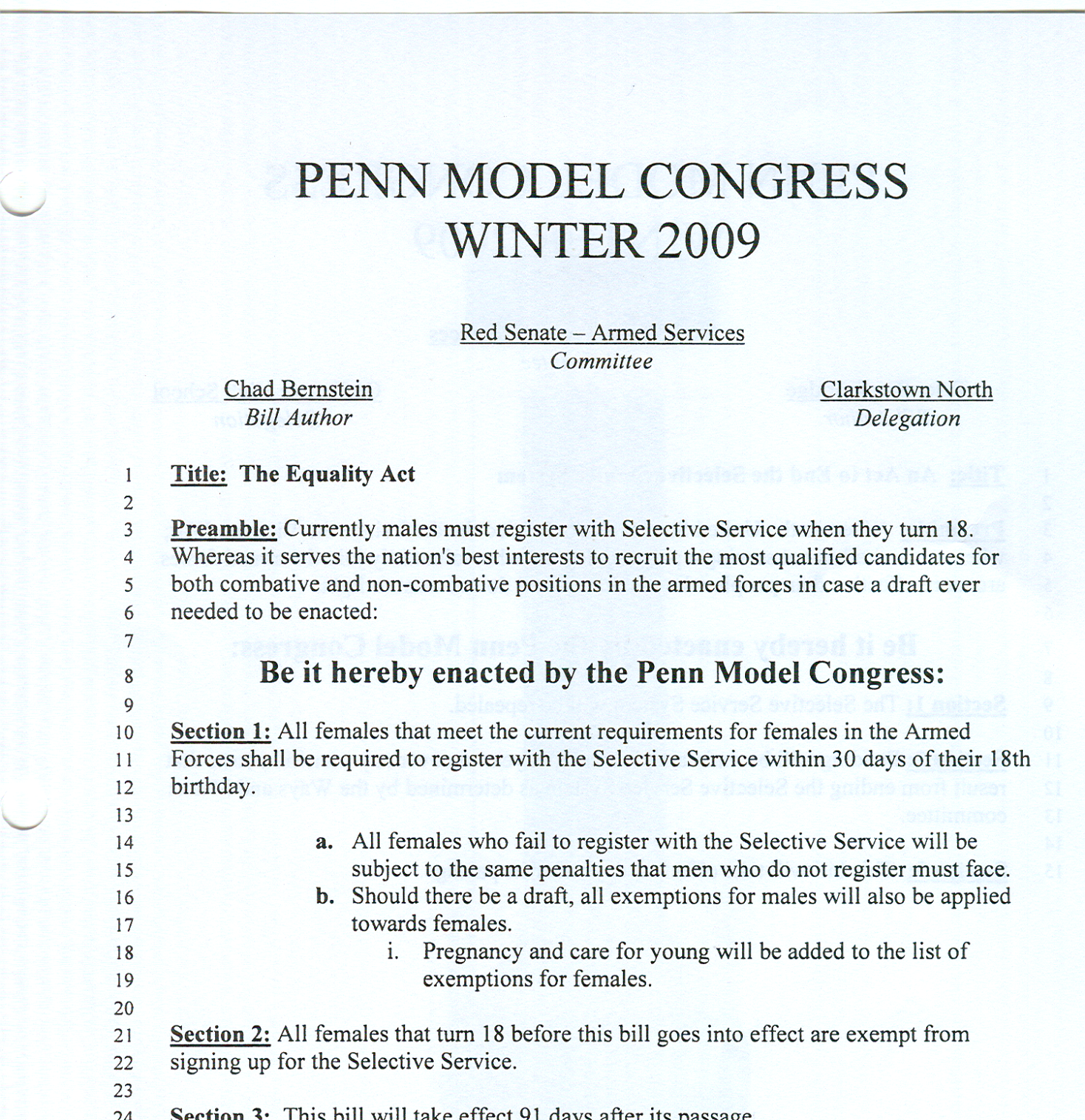 Bill Becomes Law
Mr. Smith
YouTube - Schoolhouse Rock- How a Bill Becomes a Law
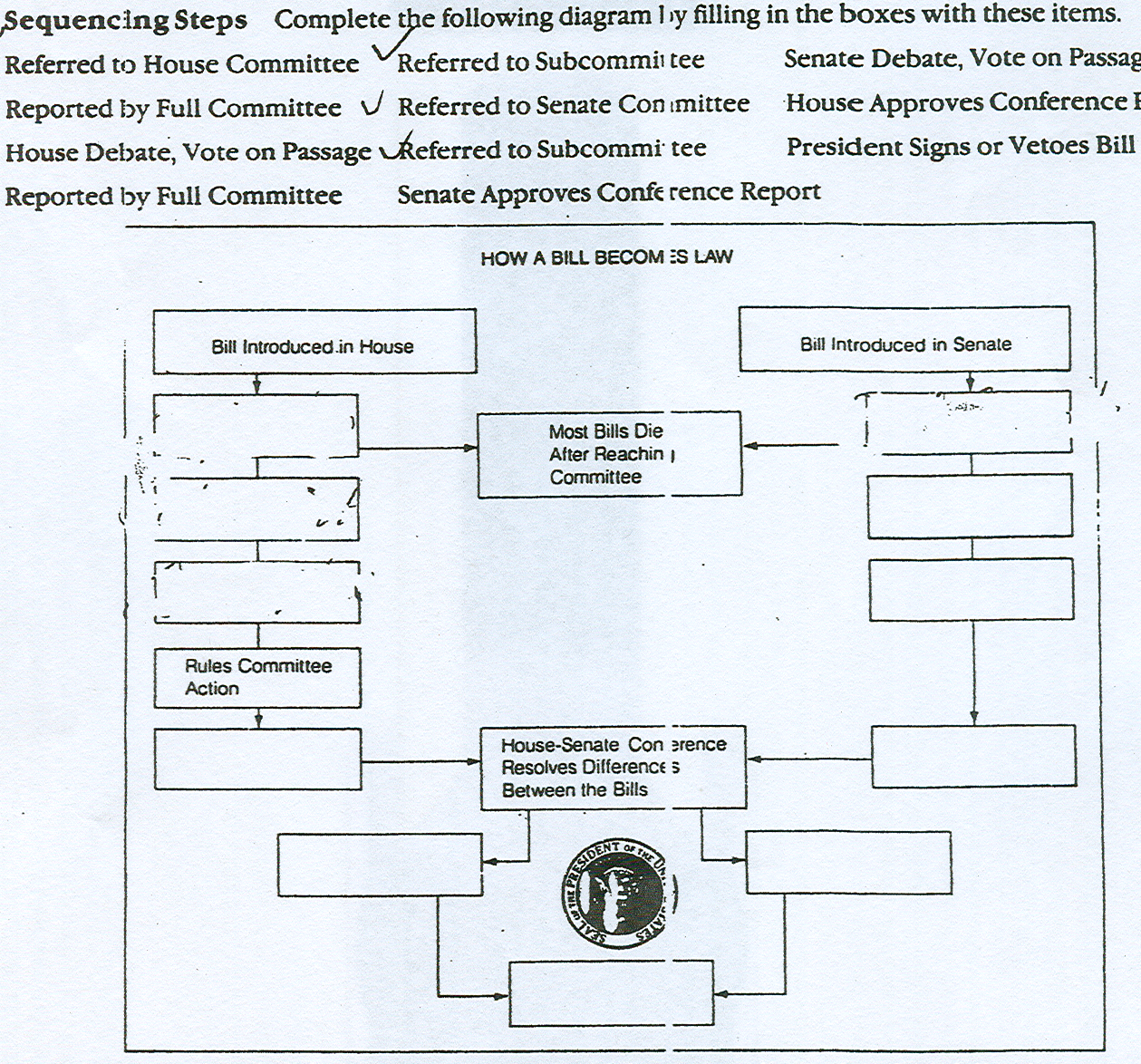 Congressional Leadership and Committee System
congressional leadership

committee hearing
Committee hearing
US Senate Committee on Health, Education, Labor, & Pensions: Hearings - Hearing
Filibuster
filibuster